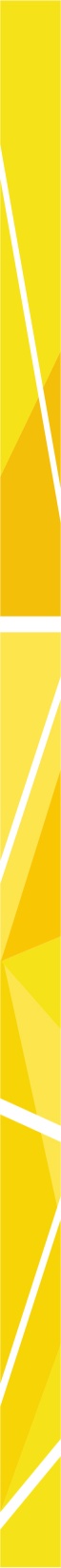 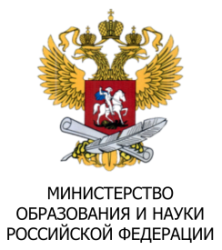 МИНИСТЕРСТВО НАУКИ И ВЫСШЕГО ОБРАЗОВАНИЯ РОССИЙСКОЙ ФЕДЕРАЦИИ
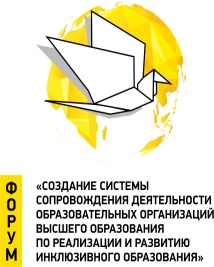 РУМЦ ГУУ
Круглый стол «Повышение доступности и качества высшего образования для инвалидов отдельных нозологических групп»


Трудоустройство выпускников-инвалидов как критерий качества высшего образования: опыт западных компаний
к.э.н., доцент ГУУБереговская Т.А.
2020 год
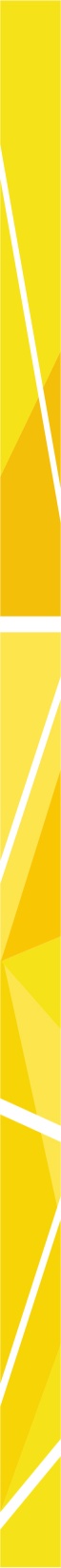 Круглый стол«Повышение доступности и качества высшего образования для инвалидов отдельных нозологических групп»
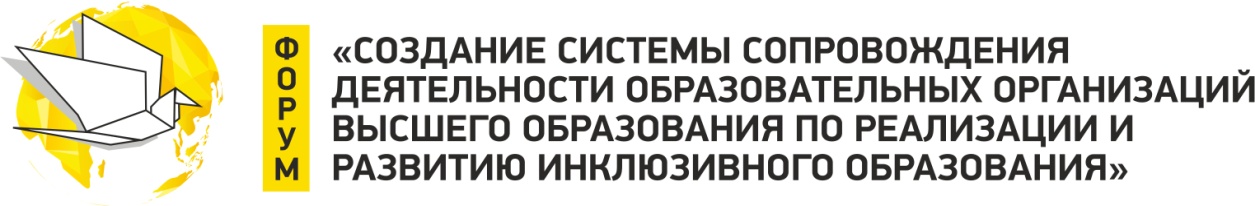 Барьеры на пути к трудоустройству студентов и выпускников ВУЗов с ОВЗна российском рынке
Со стороны работодателя:
Ментальные установки руководства
Недостаточная проработанность социальной политики
Отсутствие толерантности в коллективе
Уровень подготовки выпускника с ОВЗ
Со стороны студента (выпускника):
Отсутствие опыта составления резюме и прохождения собеседования
Заниженная самооценка
Слабые soft skills
Низкий уровень социализации
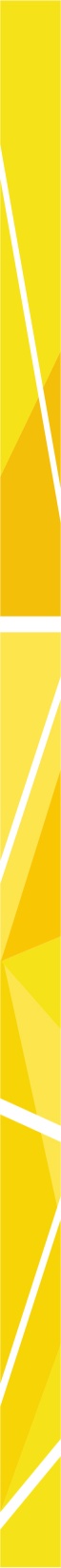 Круглый стол«Повышение доступности и качества высшего образования для инвалидов отдельных нозологических групп»
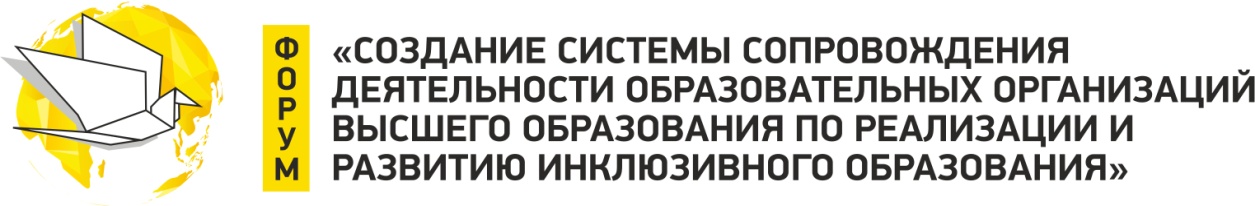 История развития политики трудоустройства инвалидов за рубежом
создание рабочих мест для инвалидовв рамках специализированных предприятий
«поддерживаемое трудоустройство»
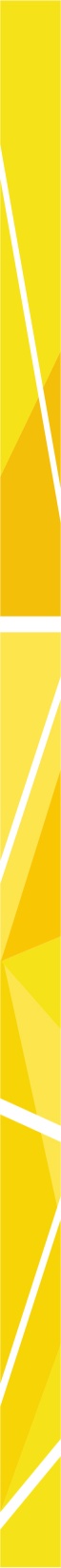 Круглый стол«Повышение доступности и качества высшего образования для инвалидов отдельных нозологических групп»
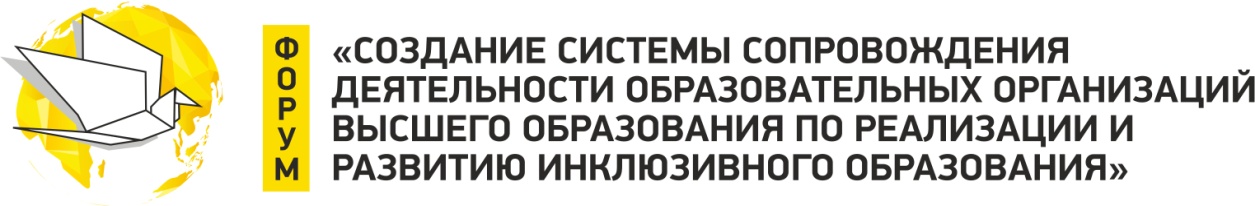 Инклюзивное трудоустройство –
это создание физически доступных рабочих мест для сотрудников с инвалидностьюв «обычных» организациях, интеграция таких сотрудников в коллектив, отношение с ними «на равных», а также практика социально-психологического и психолого-педагогического воздействия какна коллективы организаций, так и на лицс инвалидностью с целью формирования у них представлений о приоритетности идеи трудовой занятости.
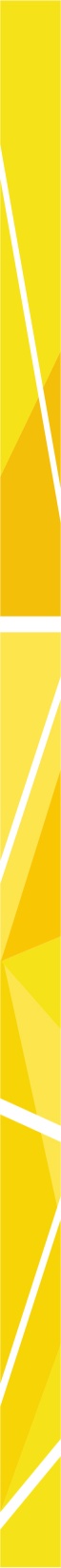 Круглый стол«Повышение доступности и качества высшего образования для инвалидов отдельных нозологических групп»
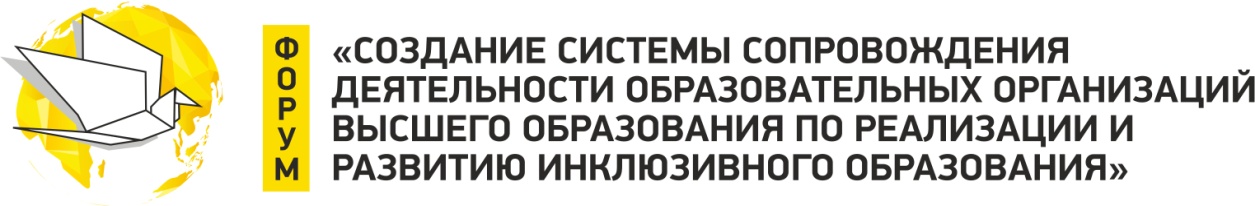 Почему зарубежные компании реализуют проектыпо трудоустройству инвалидов?
Дефицит квалифицированнойрабочей силы в отдельных областях
Разнообразие рабочего коллектива, привлечение в него инвалидов – одна из отличительных чертсовременных успешных фирм 
Политика корпоративной социальной ответственности
Создание благоприятного имиджа компании
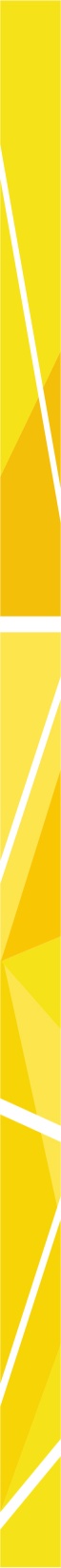 Круглый стол«Повышение доступности и качества высшего образования для инвалидов отдельных нозологических групп»
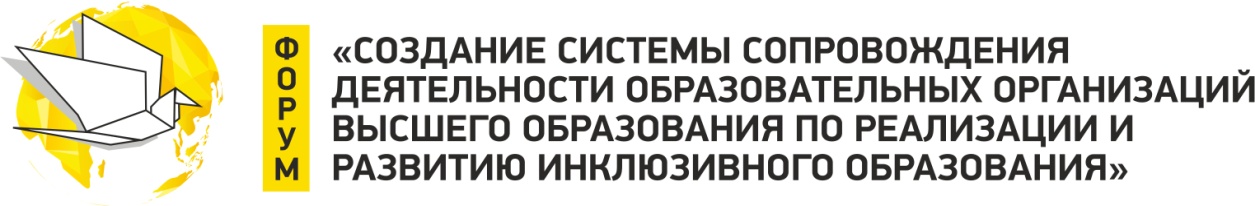 Совет бизнеса по вопросам инвалидности – совет компаний, поднимающий и решающий вопросы инвалидности в плоскости бизнес сообщества
Сформировался в 2008 году. В его состав входят более 40 крупнейших российских и международных компаний.
В совет входят организации, которые инициируют интеграцию людей с инвалидностью (сотрудников, партнеров, клиентов и пр.) в деятельность организаций.
Имя Совета ассоциируется с его деятельностью, и при смежной мысли о вопросах инвалидности все коммерческие организации и отдельные предприниматели знают о Совете и обращаются в него с возникающими вопросами.
РООИ «Перспектива», будучи безусловным экспертом в области социальных вопросов инвалидов, выступает равным партнером СБВИ, предоставляя всевозможную поддержку при взаимодействии с людьми с инвалидностью.
В Совет входят организации на условиях членства, на добровольной и бесплатной основе.
Совет открыт к новому членству любых заинтересованных организаций.
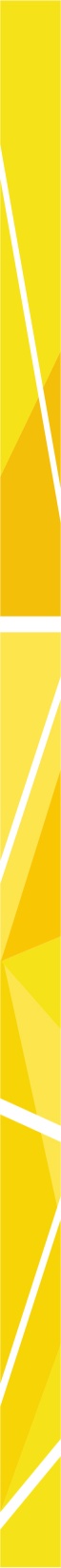 Круглый стол«Повышение доступности и качества высшего образования для инвалидов отдельных нозологических групп»
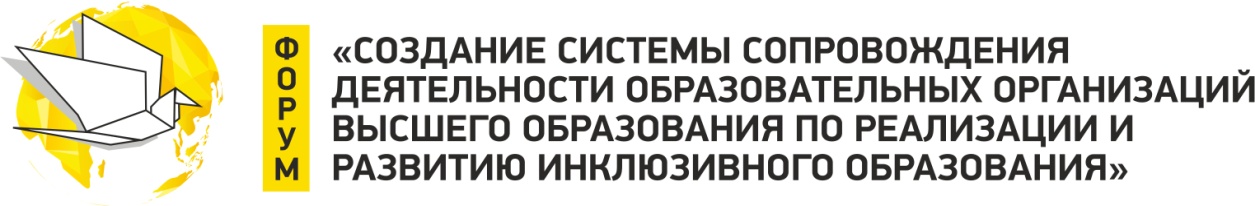 Проект компании PriceWaterhousCoopers«Безграничные возможности для всех»
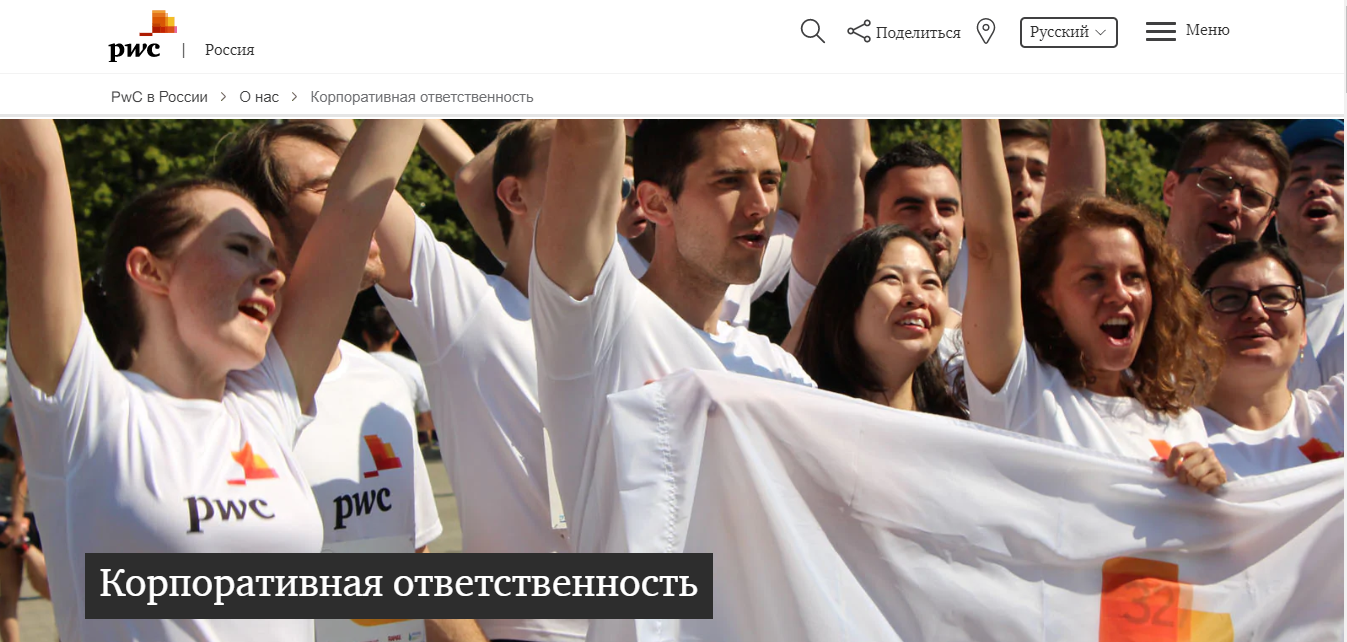 Мы заботимся о благополучии наших сотрудников и выступаемза социокультурное многообразие и равные возможности на работе.
Как работодатель мы открыты для соискателей с инвалидностью и готовы адаптировать рабочие условия в соответствии с их индивидуальными потребностями. Сотрудники PwC регулярно проводят тренинги для лицс инвалидностью, а также выступают в качестве их наставников, помогаяв карьерном развитии.
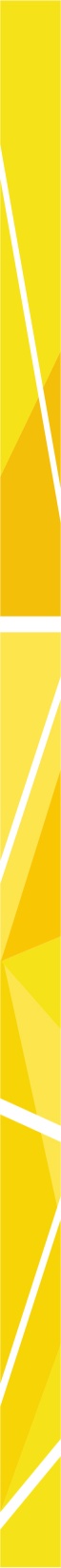 Круглый стол«Повышение доступности и качества высшего образования для инвалидов отдельных нозологических групп»
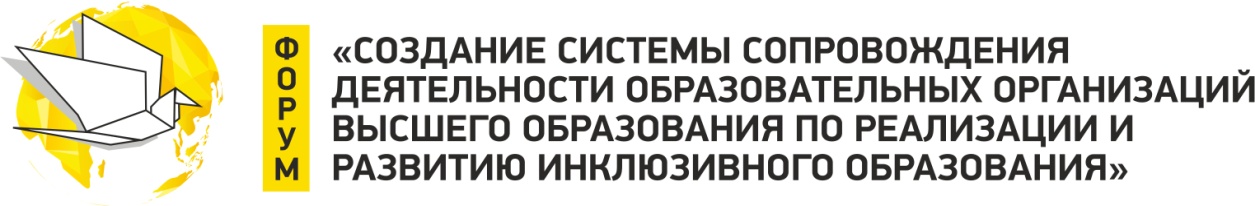 Проект компании PriceWaterhousCoopers«Безграничные возможности для всех»
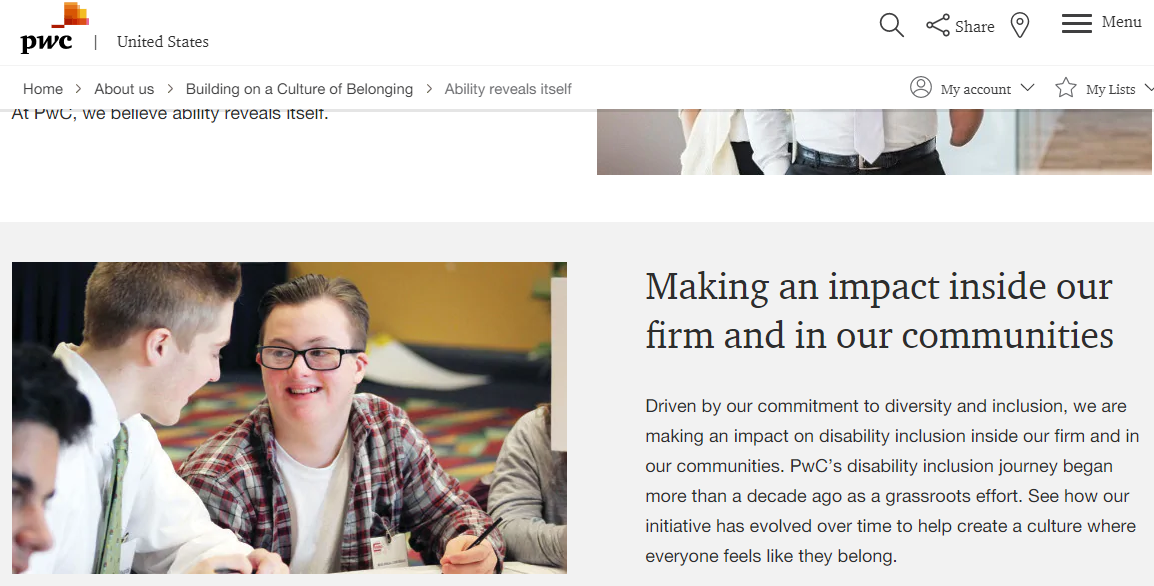 Как член Совета бизнеса по вопросам инвалидности, наша фирмаежегодно принимает активное участие в организации конкурса молодых специалистов с инвалидностью «Путь к карьере» в Москве, Санкт-Петербурге и Новосибирске.
Наша фирма в восьмой раз приняла участие в организации конкурса«Шаг в профессию» под эгидой фонда «Действуй». Наши сотрудники ежегодно выступают наставниками для подопечных фондаи представляют совместные проекты на финале сезона дважды в год.
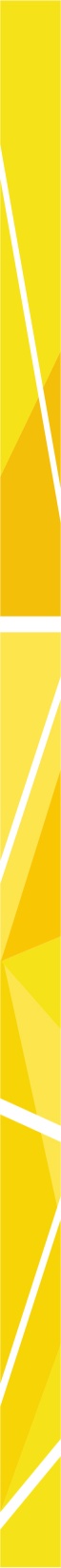 Круглый стол«Повышение доступности и качества высшего образования для инвалидов отдельных нозологических групп»
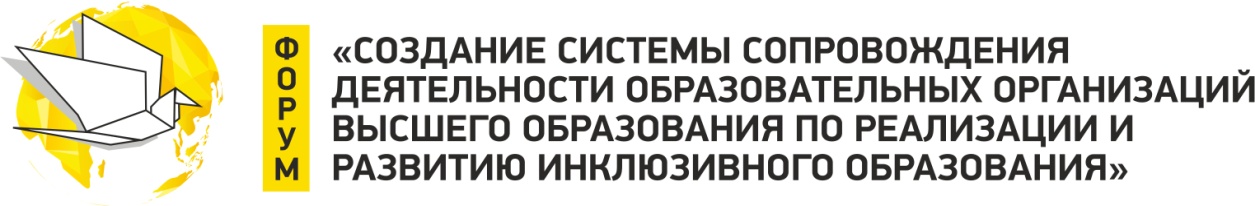 Проект компании PriceWaterhousCoopers«Безграничные возможности для всех»
Проект реализуется в течение 1 года
Принято на работу около 30 чел.
Сотрудничают с ВУЗами: ВШЭ (базовый), МГУ, РГСУ
Главное требование – необходимый уровень профессиональных знаний
Возможность повысить уровень английского языка до требуемого 
Индивидуальный подход и условия
Наставничество
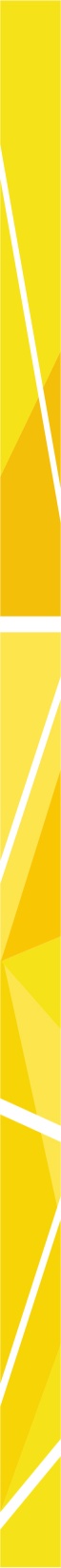 Круглый стол«Повышение доступности и качества высшего образования для инвалидов отдельных нозологических групп»
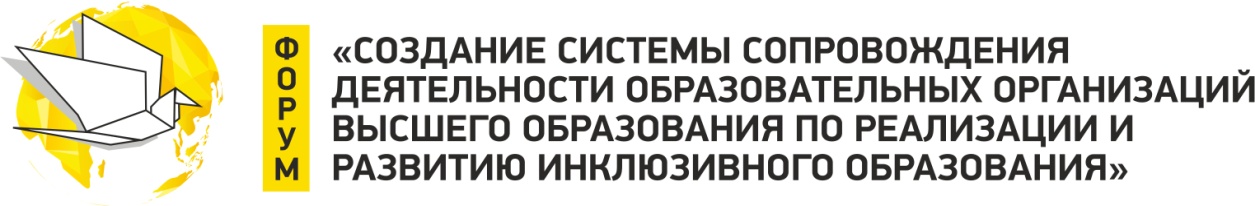 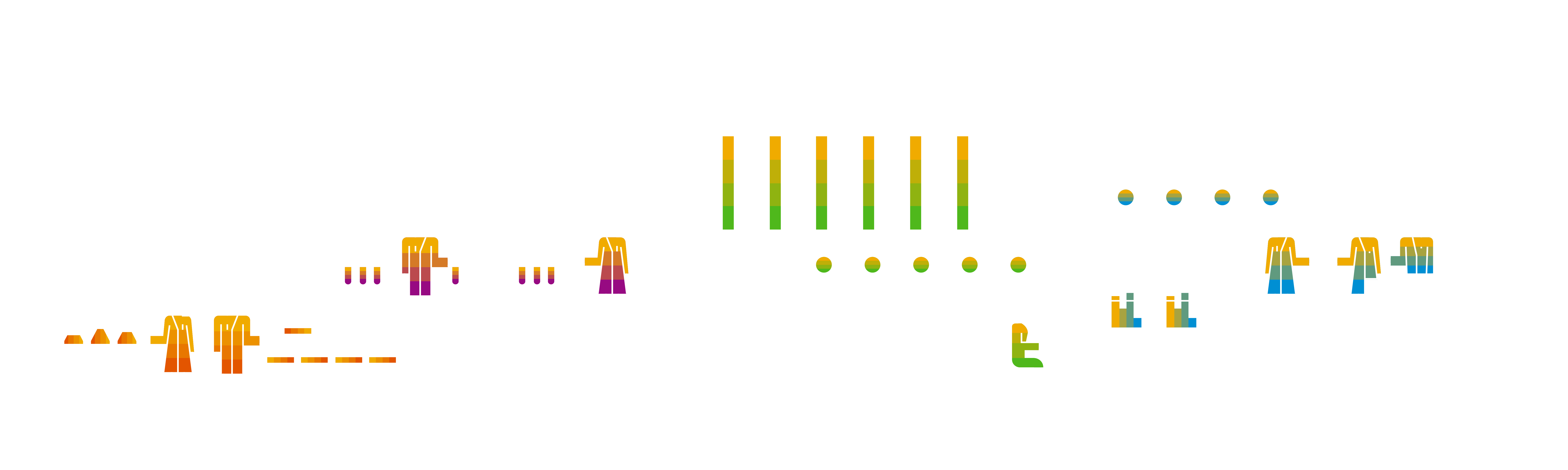 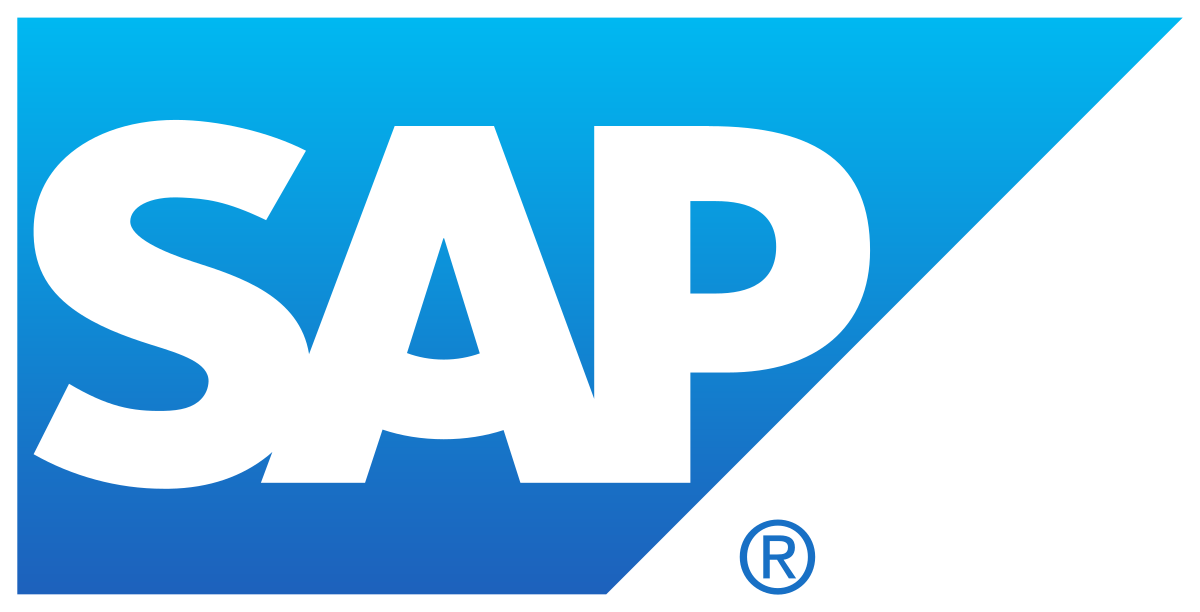 Digital Inclusion Программа стажировок для студентовс инвалидностью
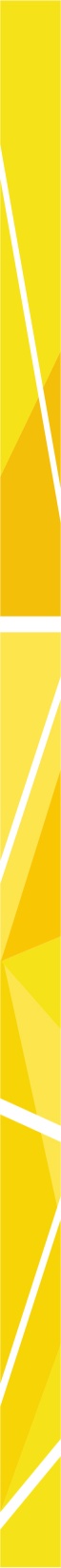 Круглый стол«Повышение доступности и качества высшего образования для инвалидов отдельных нозологических групп»
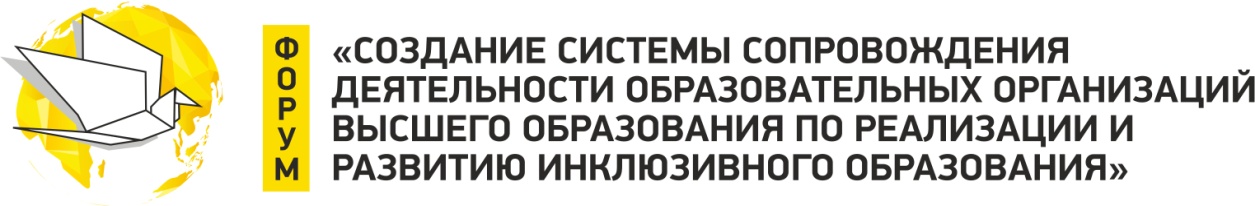 Новый цифровой мир,доступный каждому
Мы формируем: 
культуру включенности сотрудников
мотивацию молодежик образованию в IT 
культуру понимания необходимости найма сотрудников с инвалидностьюна IT рынке
обеспечиваем возможность получения и применения digital знаний и навыковдля людей с инвалидностьюи создаем условия для их последующего трудоустройства
НО:
Мы в SAP CIS осознали,что только выявление точек возражения и их проработка помогут компании продвинутьсяв развитии тренда инклюзивности в IT
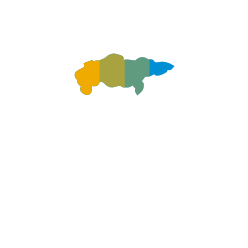 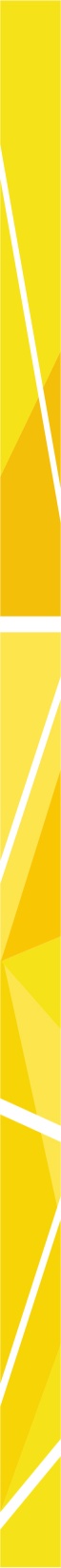 Круглый стол«Повышение доступности и качества высшего образования для инвалидов отдельных нозологических групп»
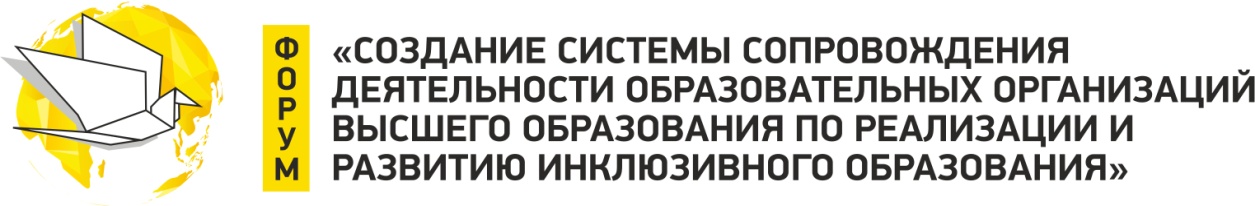 Традиционные возражения менеджеровIT рынка против найма сотрудниковс инвалидностью (по опросу нескольких российских компаний)
Сотрудникс инвалидностьюне будет работатьна уровне продуктивности сотрудникабез инвалидности.
Сотрудник с инвалидностью не замотивирован, он будет качать права, и его не уволить.
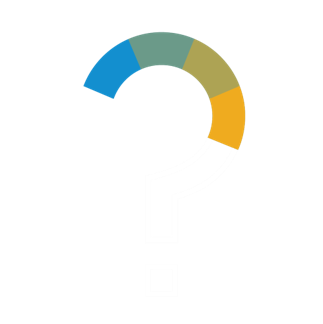 Сложно найти разработчика со знанием того стека технологий, который нужен компании, а без знаний человек не нужен.
Сотрудники компании не хотят видеть людейс инвалидностью рядом с собой и не знают, как с ними взаимодействовать.
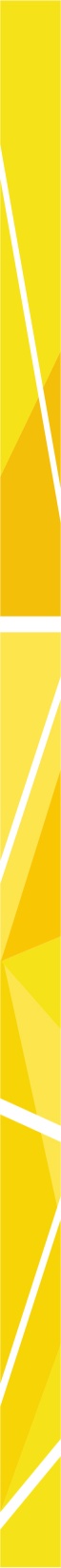 Круглый стол«Повышение доступности и качества высшего образования для инвалидов отдельных нозологических групп»
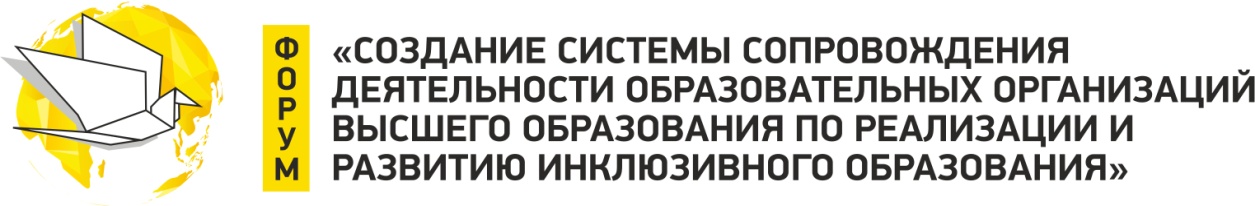 Как мы перевернули найм
Отдельный бюджетна отдельный проект.Не ищем на вакансии - предлагаем хороших кандидатов внутри компании.
1
Выстроили процесс отборас использованием VCV.ru.Сняли стресс с кандидатов и познакомили ихс большим количеством менеджеров.
2
3
Нашли амбассадоровв компании.
Провели тренингии развеяли мифы. Награждаем менеджеров за продвижение культуры.
Индивидуальный подход.
Предлагаем кандидатам проекты и развиваемих в компании.
Инвестируем в обучение.
4
5
Ищем мотивированных кандидатов. Используемвсе возможные ресурсы – соцсети, ЦЗН, фонды.
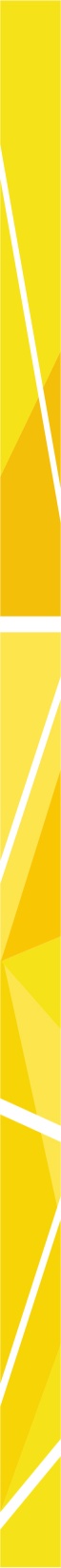 Круглый стол«Повышение доступности и качества высшего образования для инвалидов отдельных нозологических групп»
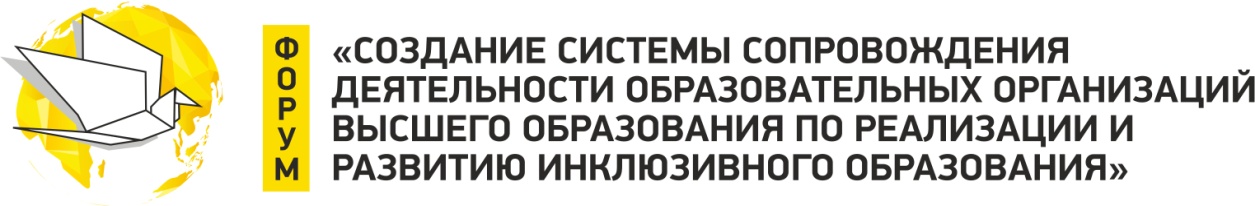 Результаты
Выстроен процесс поиска и найма кандидатовс инвалидностью
Налажено партнёрство с 8 организациямив рамках проекта
Проведено 17 мероприятийпо продвижению культуры включённостии обучению молодёжи цифровым навыкам
За год работы над проектом были проведены интервьюс более чем 60 кандидатамии нанято 16 студентовс инвалидностью на позиции: 
Разработчик ПО 
Консультант SAP 
Специалист IT 
Специалист отдела digital маркетинга
Мы продолжаем развивать проект и активно продвигаем инклюзивность в бизнесе!
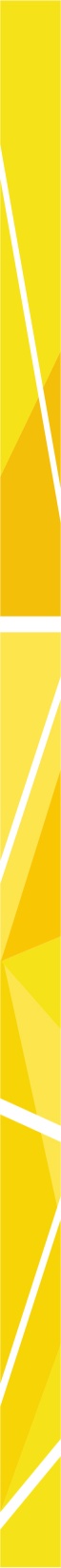 Круглый стол«Повышение доступности и качества высшего образования для инвалидов отдельных нозологических групп»
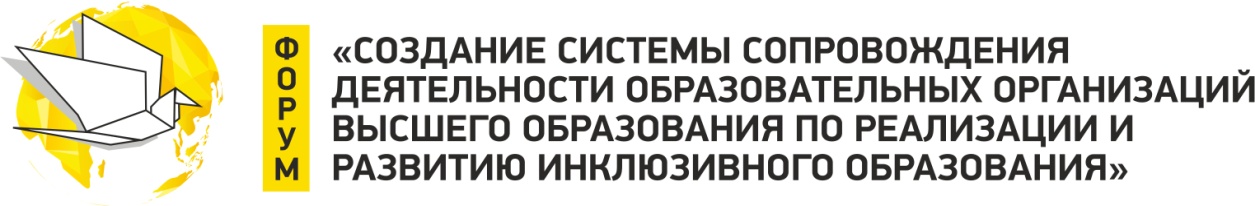 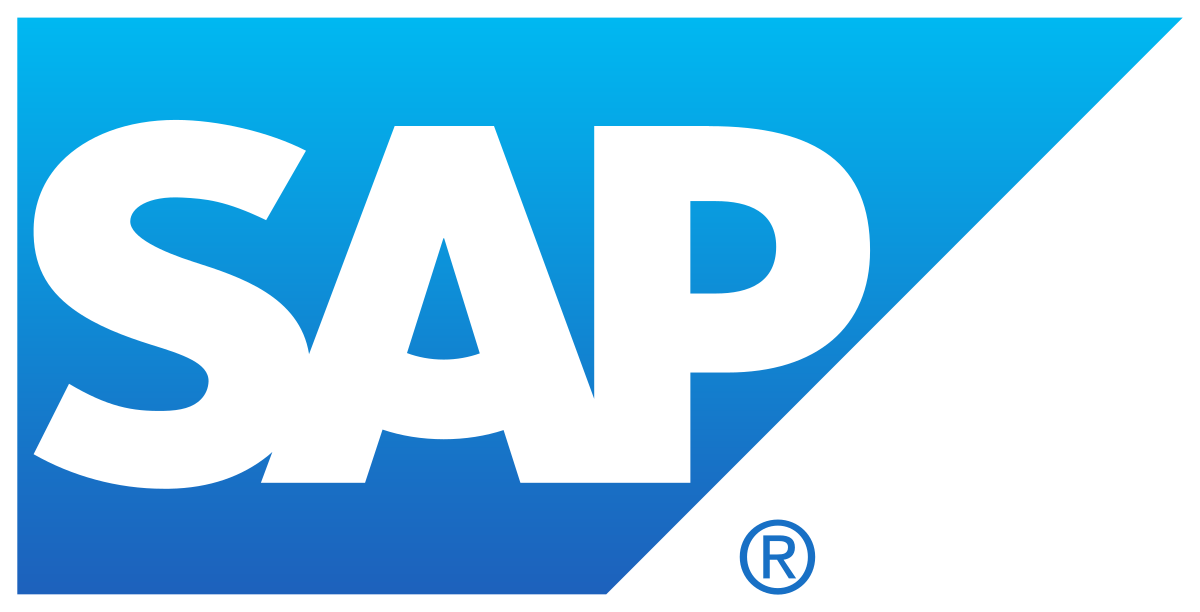 Сделаем цифровой мир доступным каждому вместе!
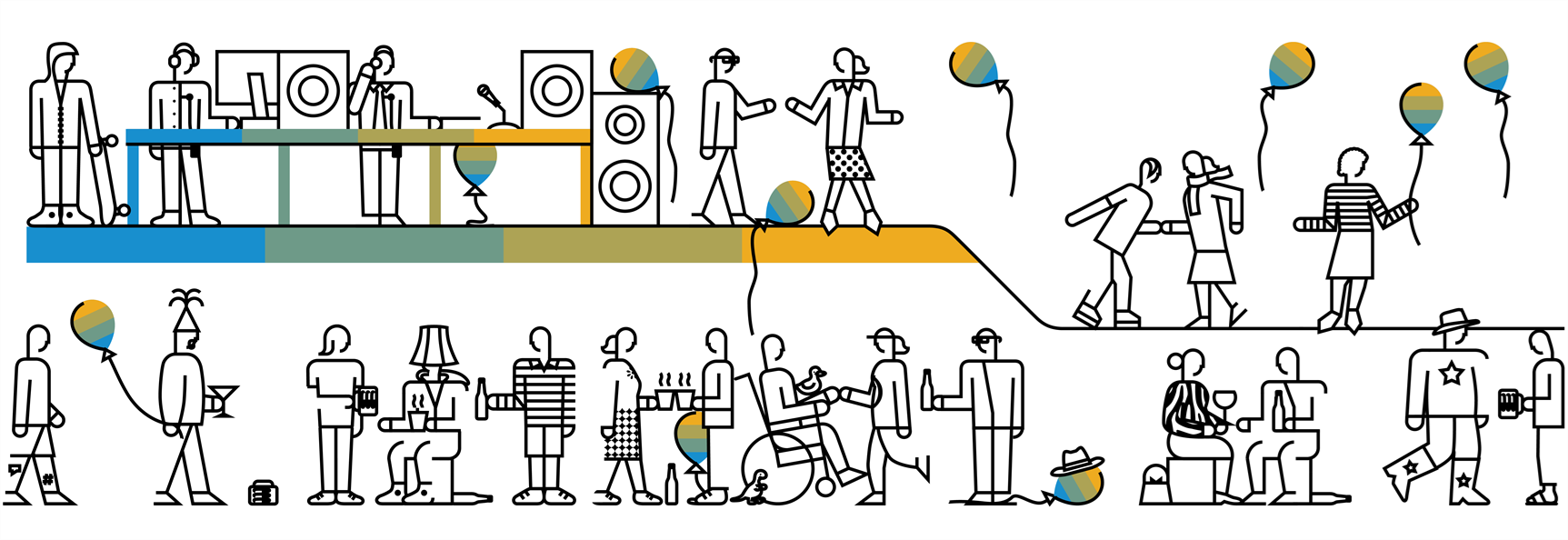